МАДОУ города Нижневартовска ДС № 10 «Белочка»
«Эта занимательная  наука математика, или как найти её составляющие в нашем городе»
исследовательский  проект  подготовительной   группы «Лукоморье»
Автор:  Щелкунов Иван
Педагоги: Антонова Т.А.
Панина М.Т.
Однажды…
«Злая волшебница заколдовала царицу Математику, зашифровав её  в нашем городе. И только тогда, когда будут найдены все составляющие математики (количество, величина, форма, ориентировка в пространстве, ориентировка во времени), во всех детских садах города продолжаться занятия ».
Цель исследования:
Найти математические составляющие, зашифрованные в нашем городе.
Задачи:
1. Подумать  что такое город?
2.Рассмотреть дома, дороги, памятники , вокзал ,аэропорт - одним словом всё, что находиться в нашем городе. 
4Предположить,где могли бы спрятать составляющих математики(количество, величина, форма, ориентировка в пространстве, ориентировка во времени)
6. Сделать выводы о полученных результатах
ЧТО ХОТИМ УЗНАТЬ
Как используются числа? Где используются геометрические фигуры?  Какие используются линии?  Какой бывает город в разное время суток? Как время отражается на архитектуре города?
ЧТО ЗНАЕМ?
Город состоит из разных зданий- это дома, школы, детские сады, больницы, магазины и др. в разное время суток и года он выглядит по разному.
ГДЕ 
МОЖЕМ ОБ ЭТОМ
                            УЗНАТЬ? 
В библиотеке , в интернете ,в книгах .
Где же зашифрованы математические составляющие?
Количество
Ориентировка во времени
Ориентировка в пространстве
Форма
Величина
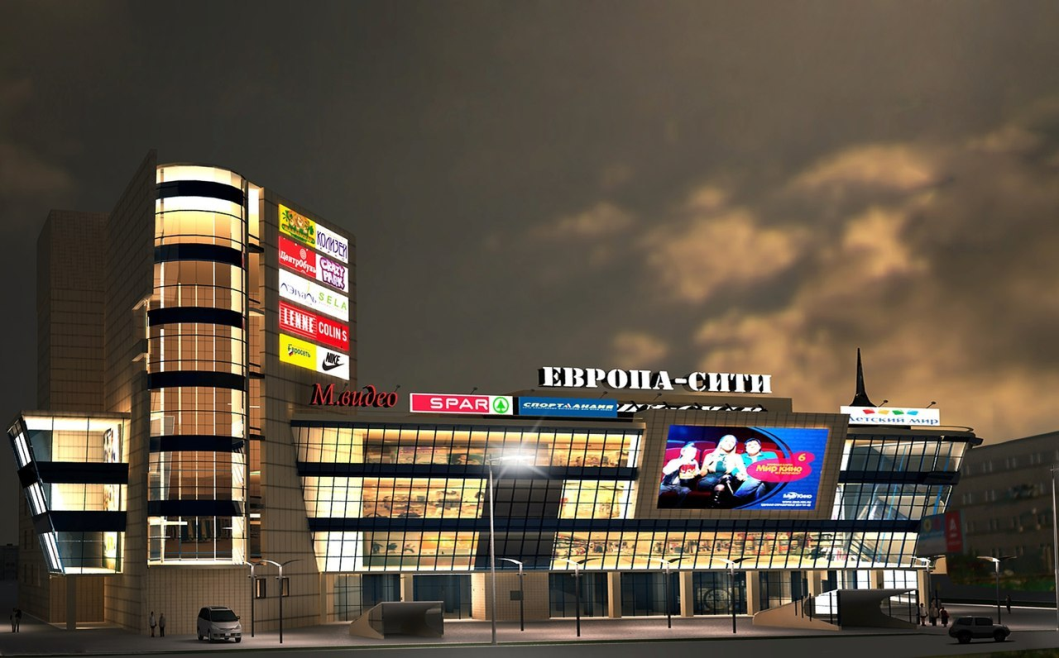 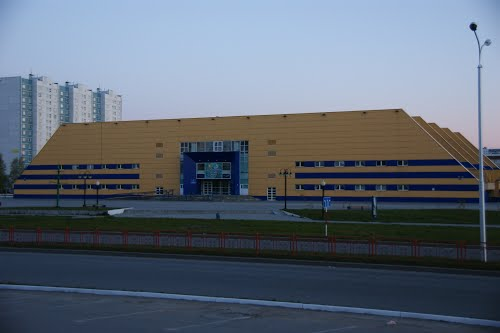 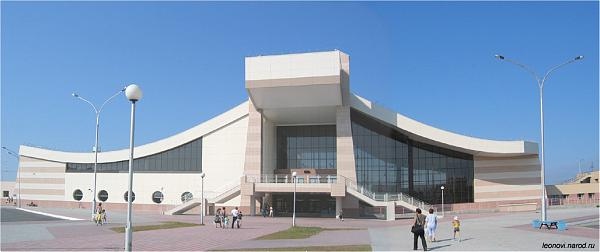 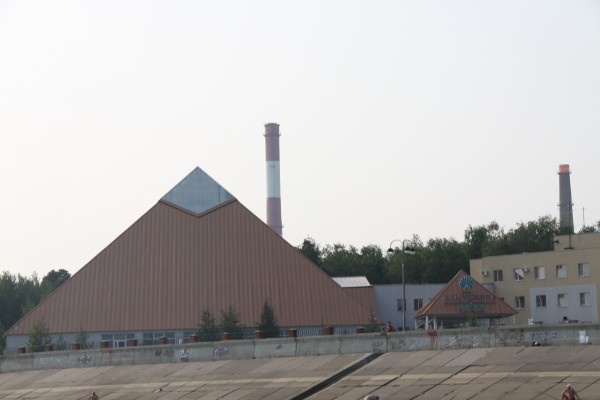 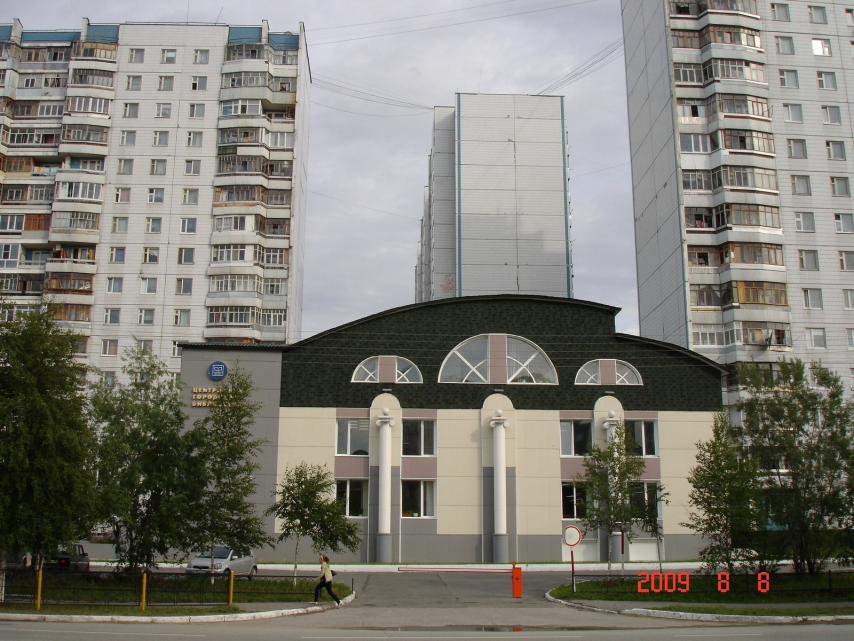 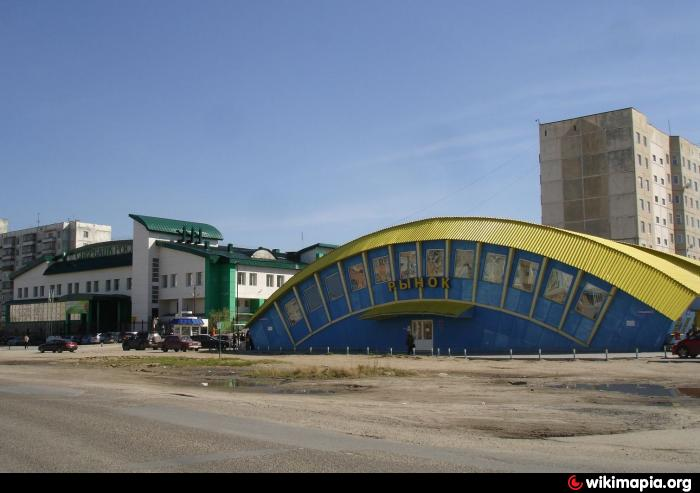 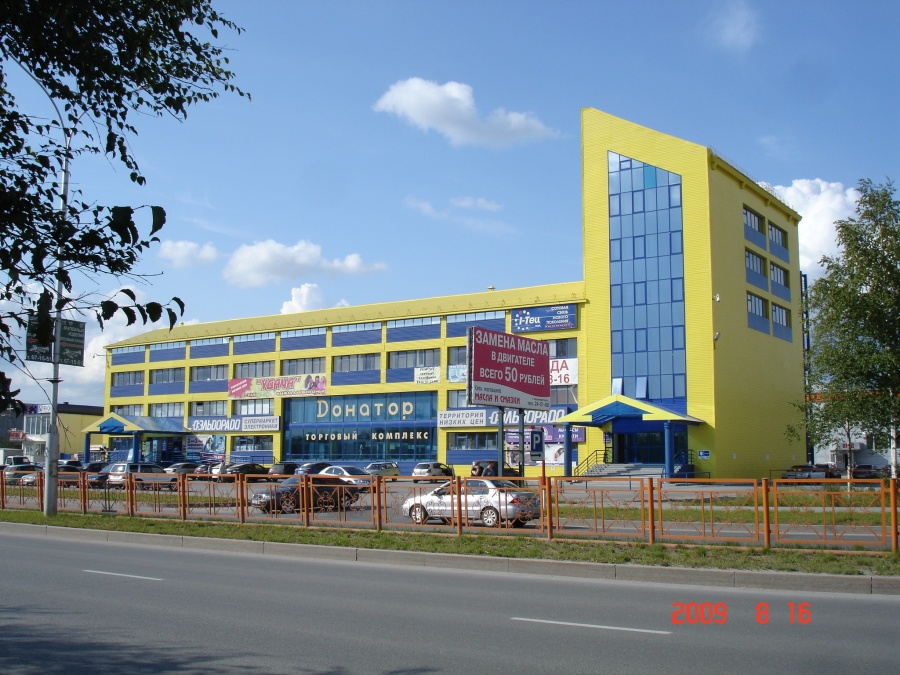 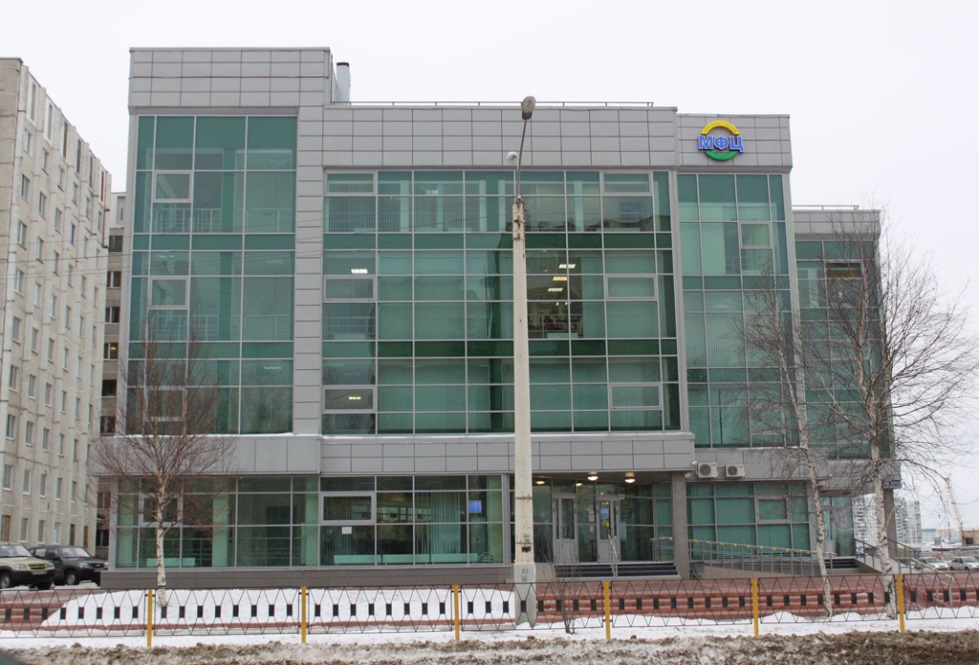 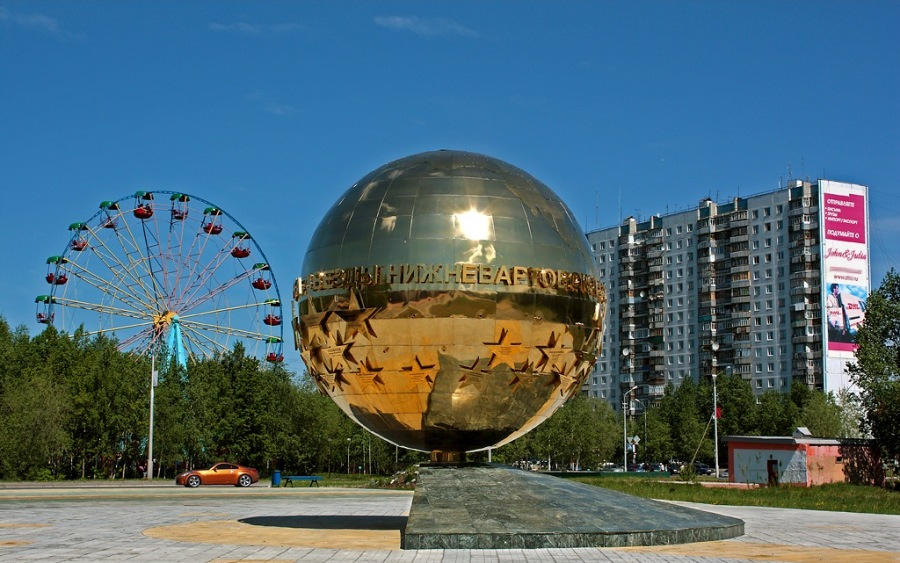 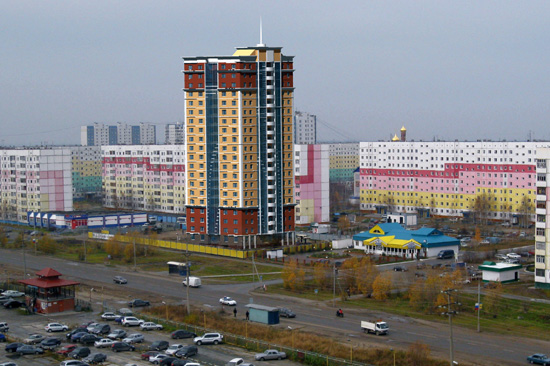 4
5
3
8
1
6
7
2
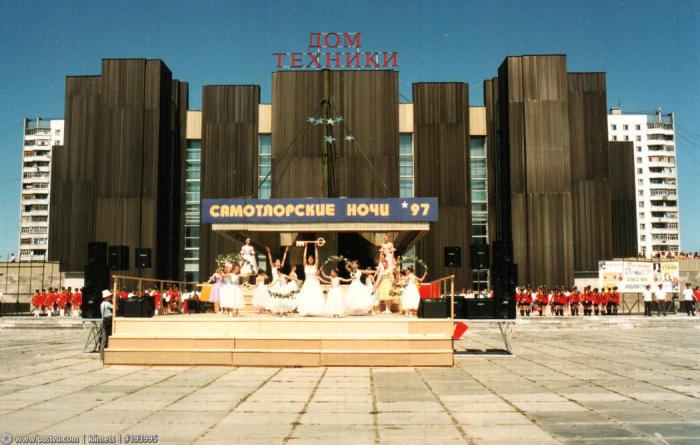 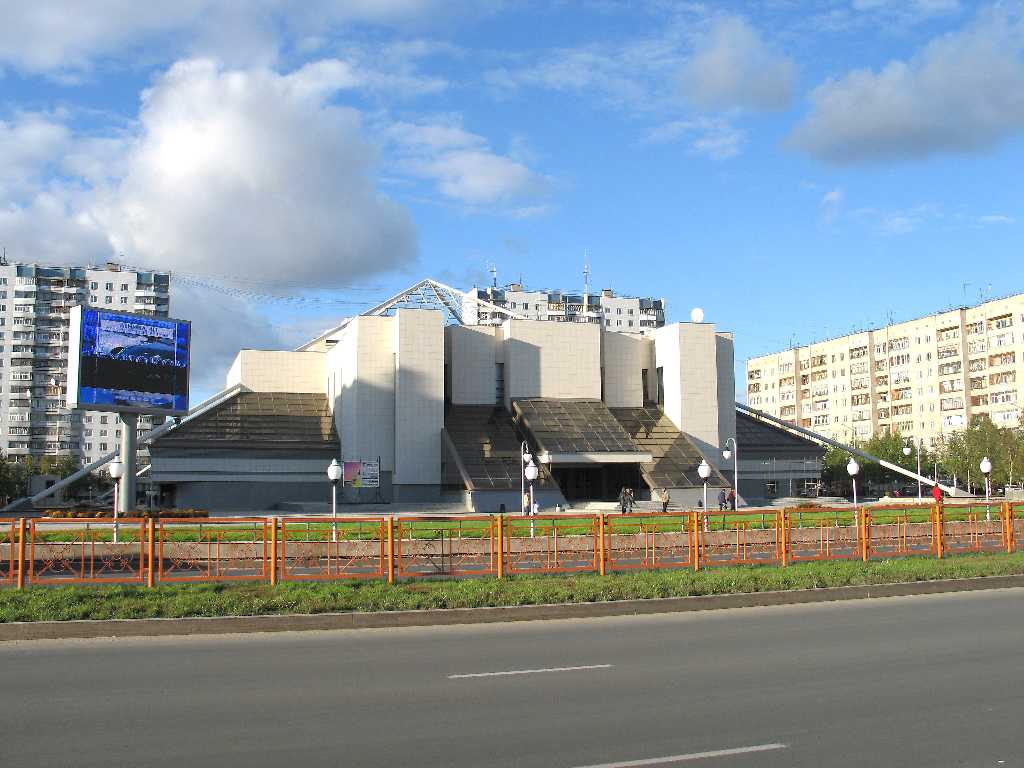 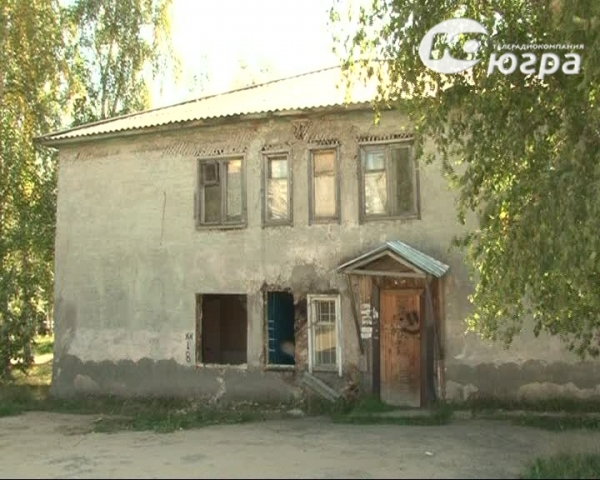 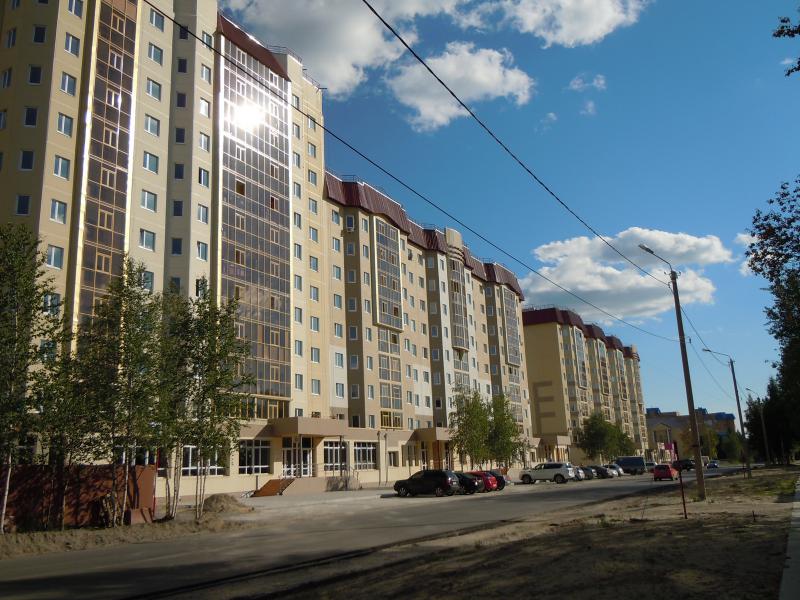 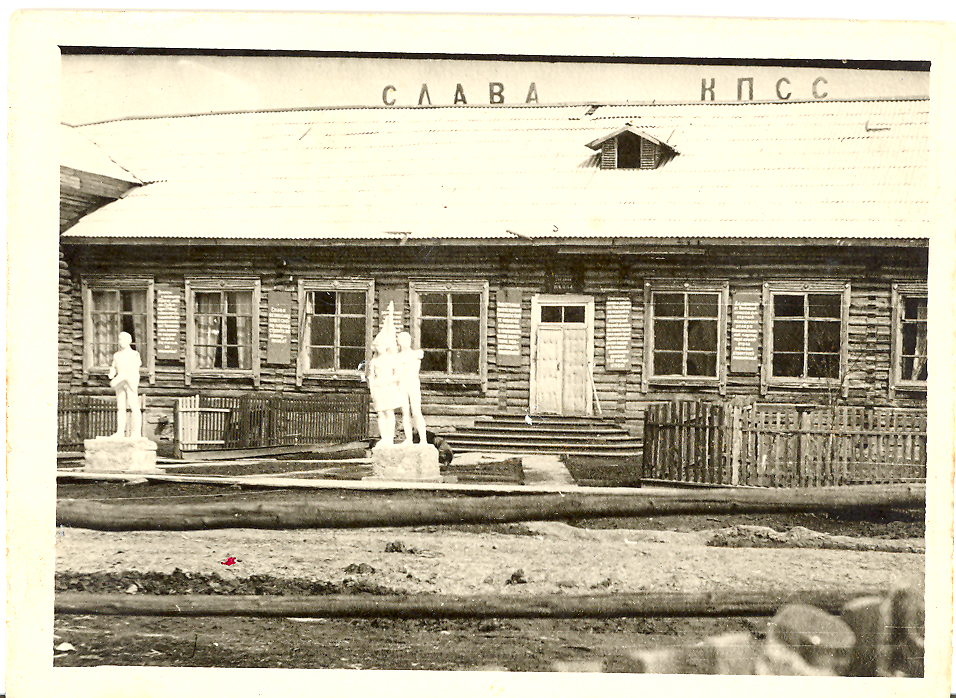 Средняя школа № 1
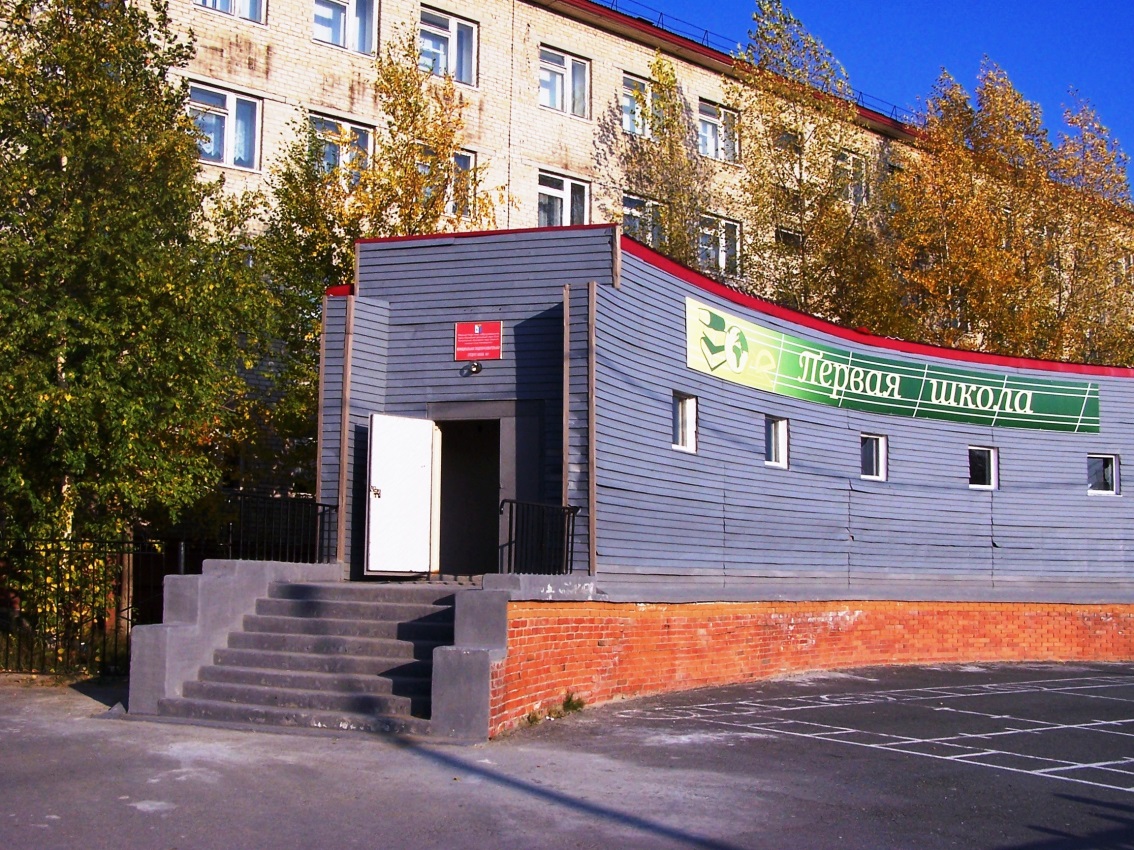 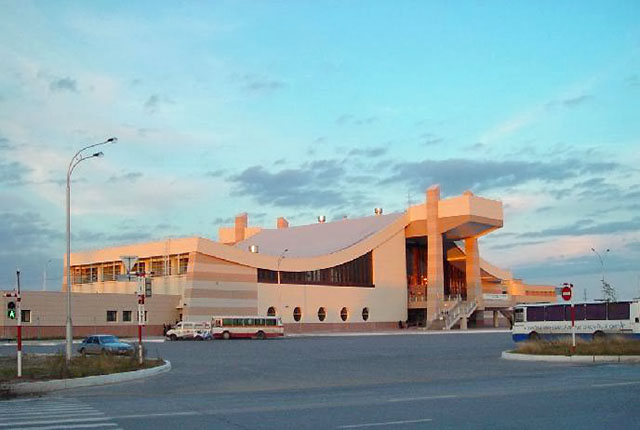 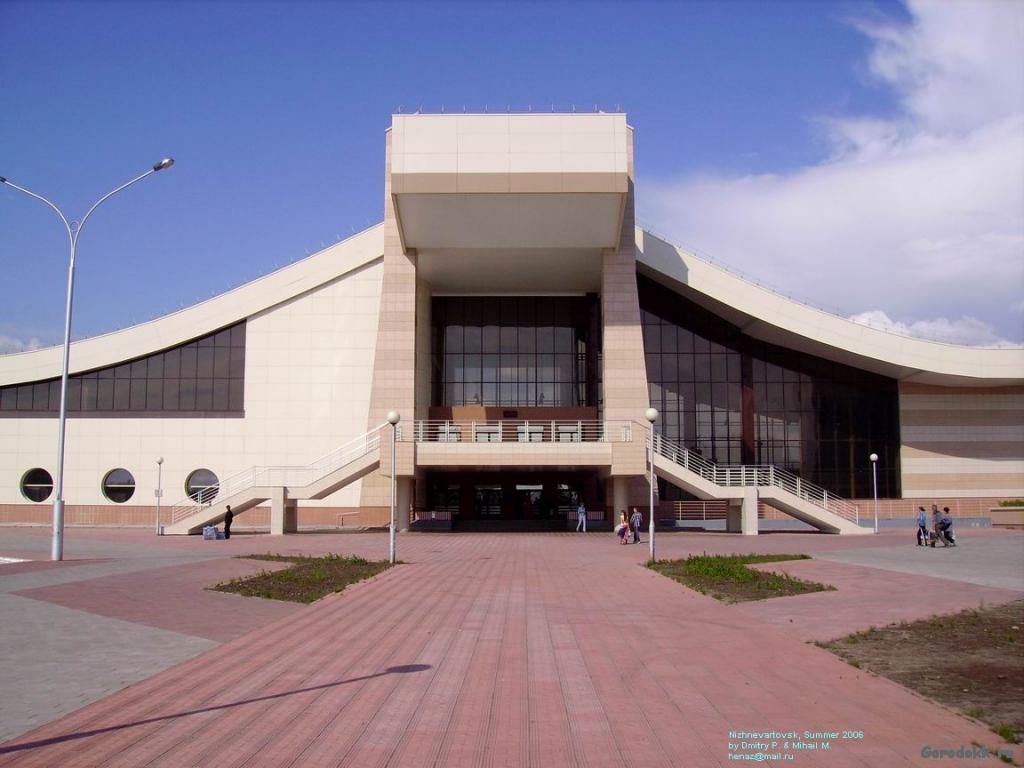 День
Утро
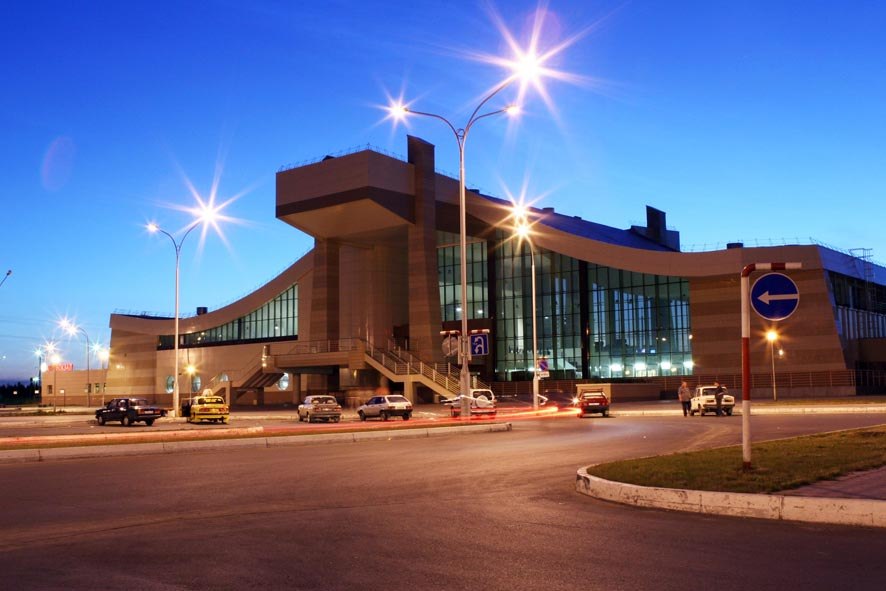 Вечер
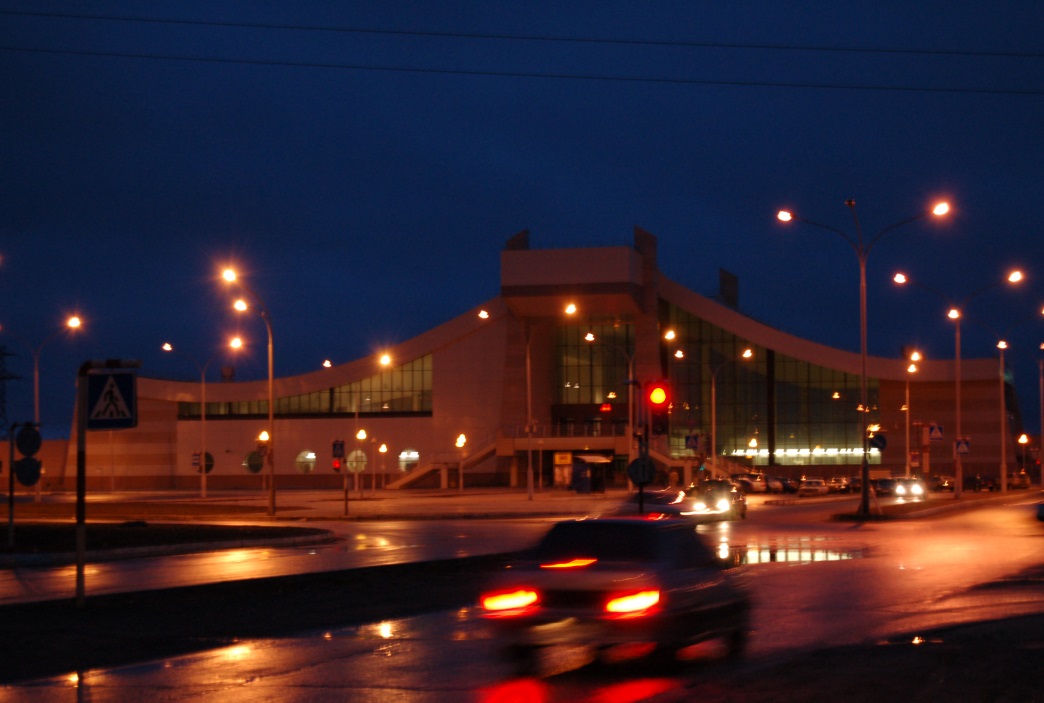 Ночь
Зима
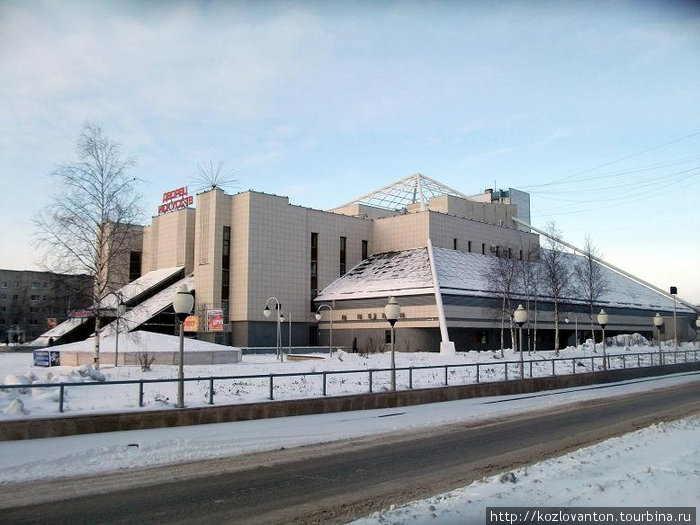 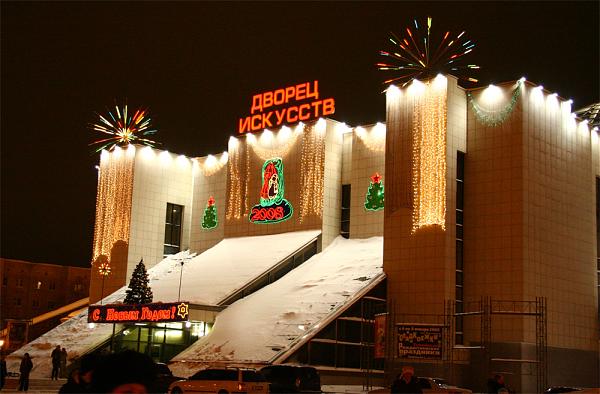 Весна
Лето
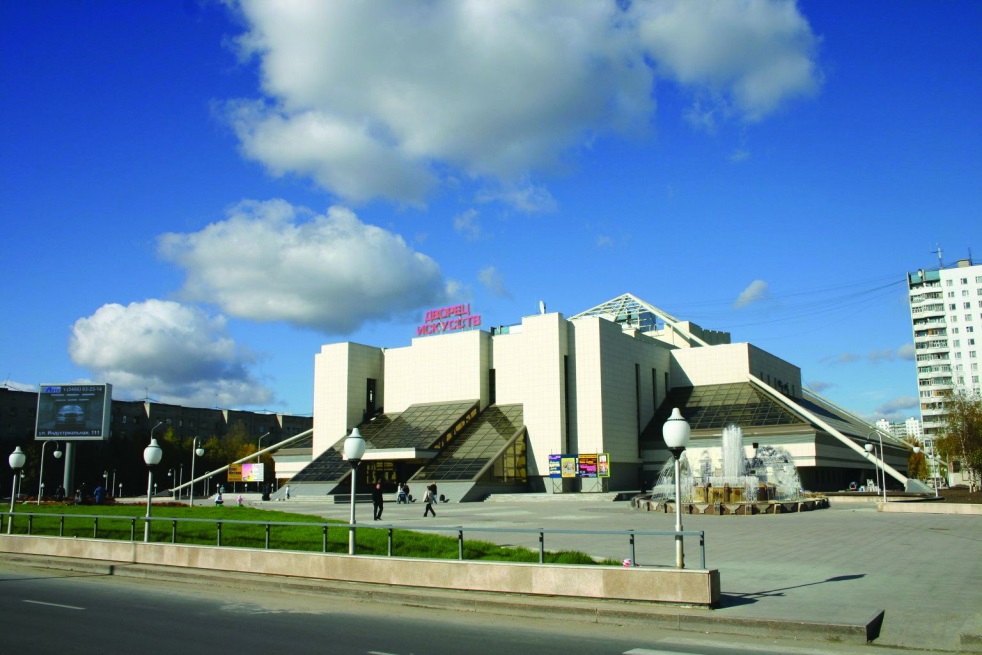 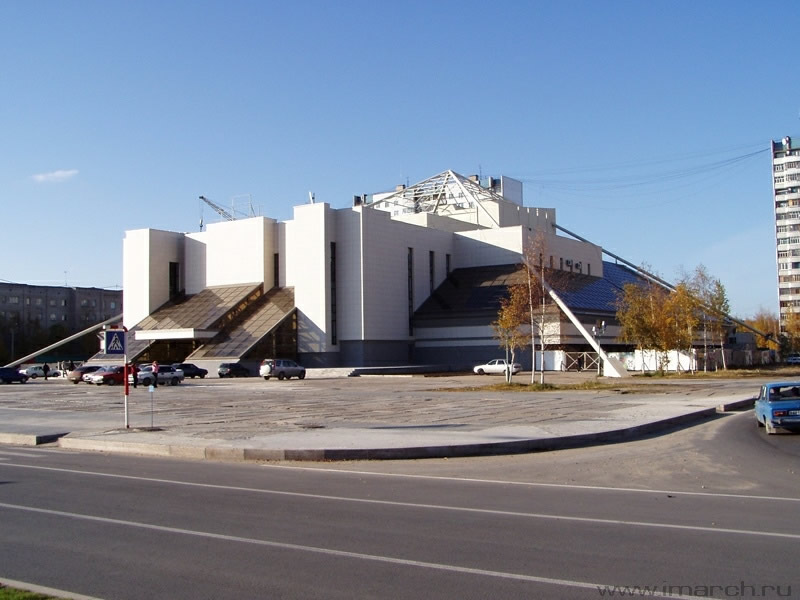 Осень
СПАСИБО ЗА ВНИМАНИЕ!